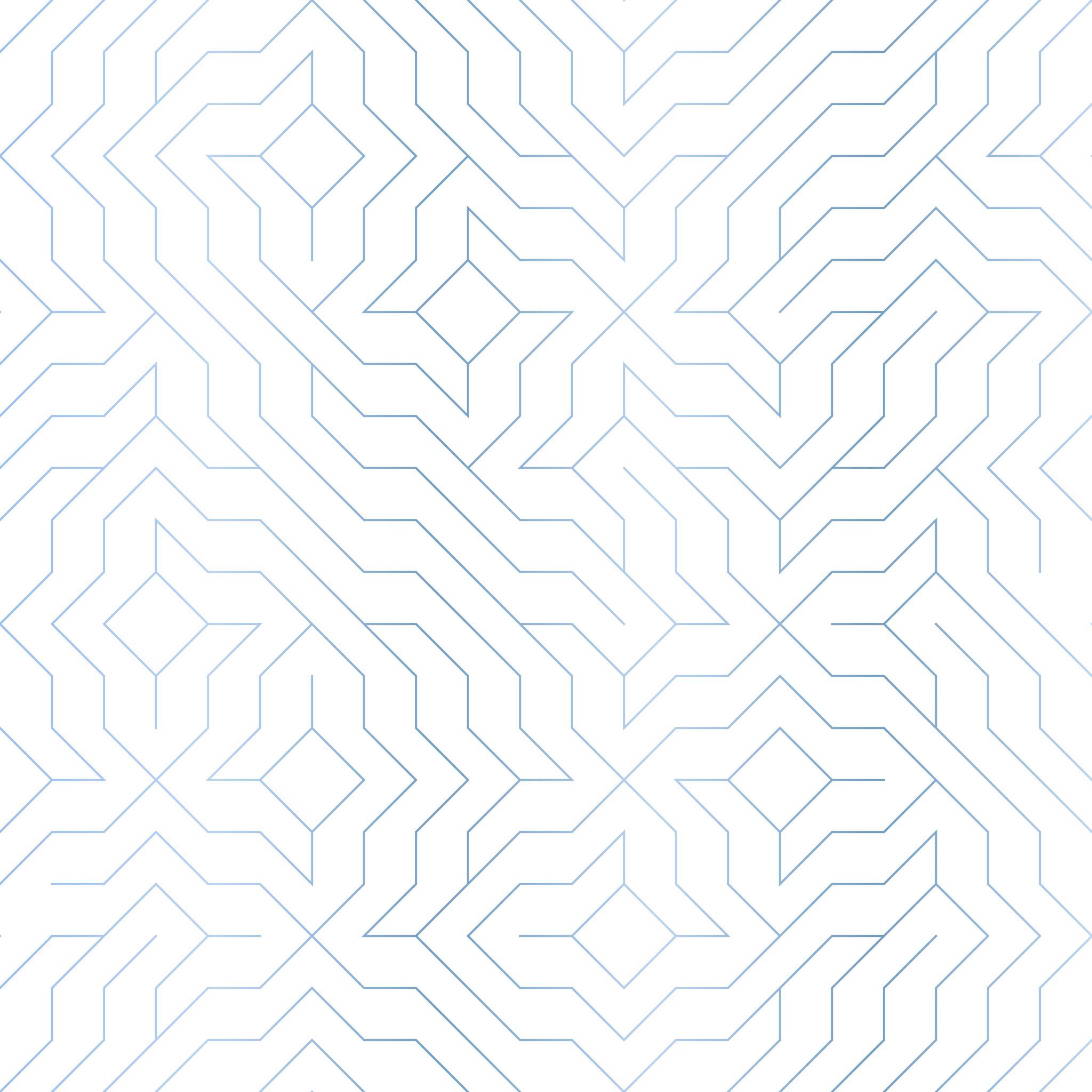 Solar UAV 1/3rd Update
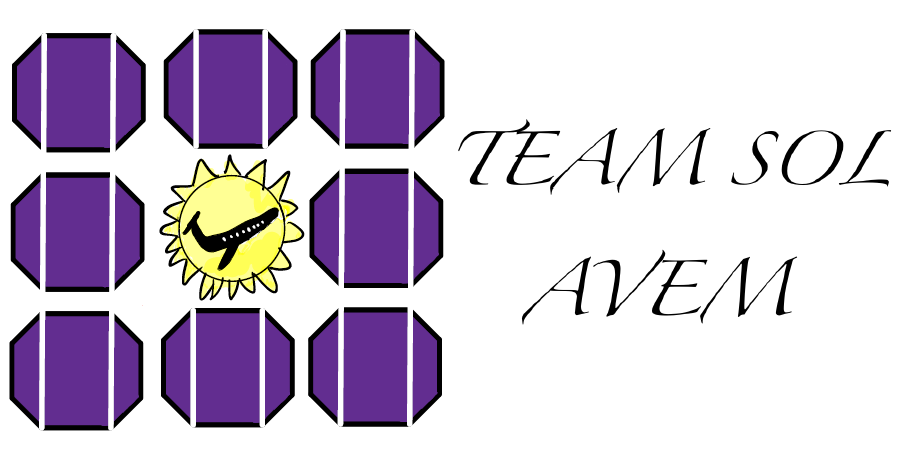 September 26th, 2022
Our Team
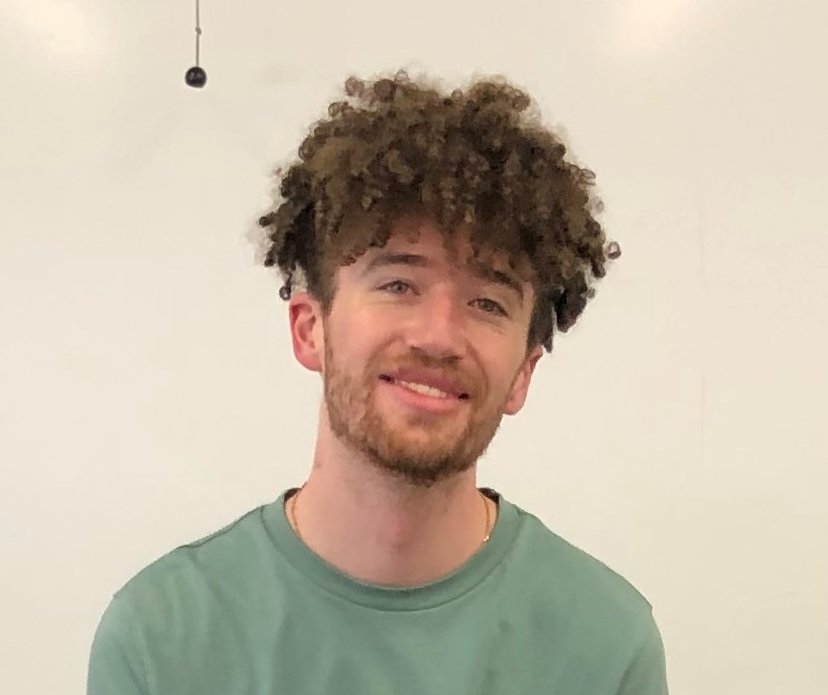 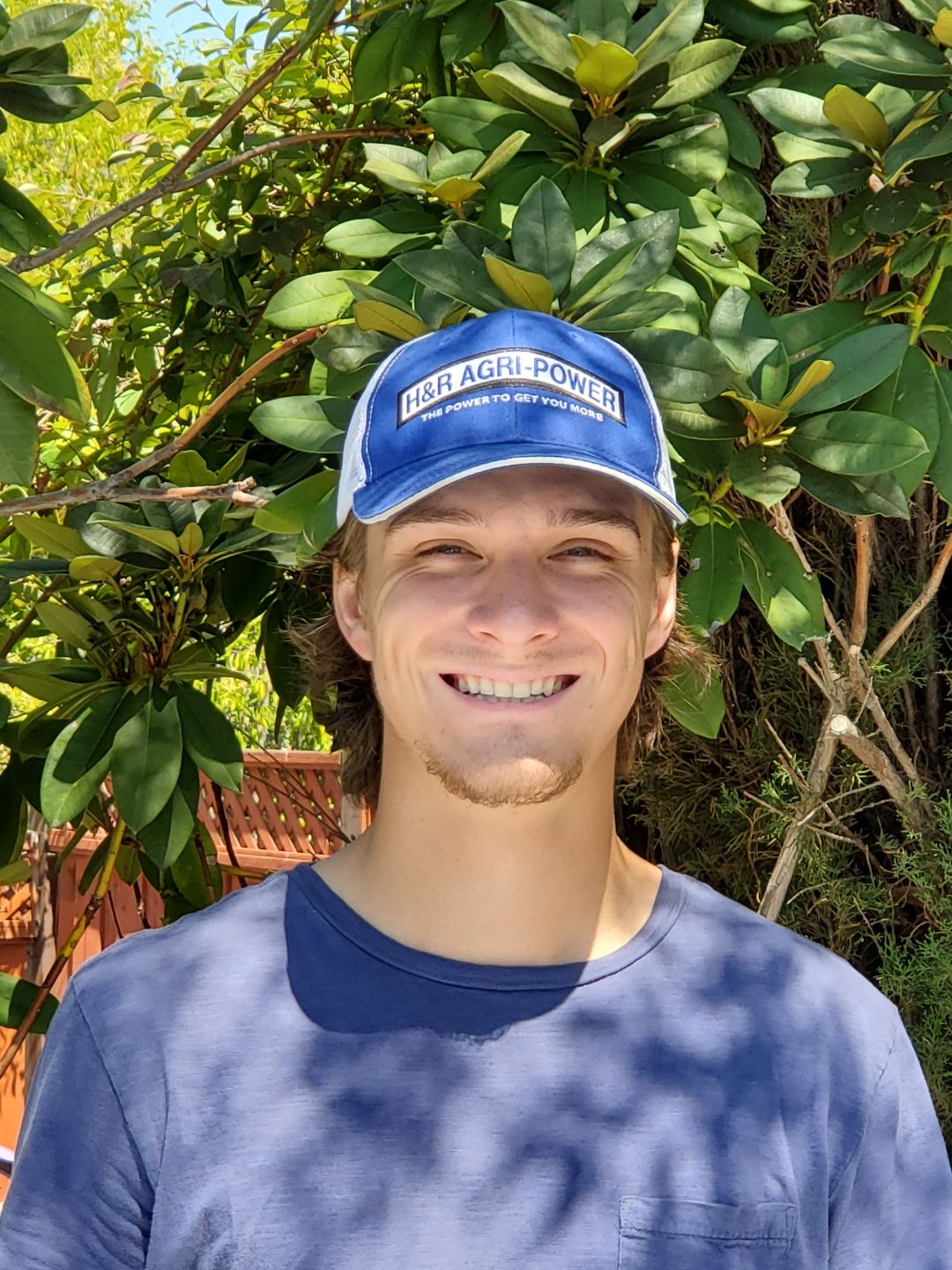 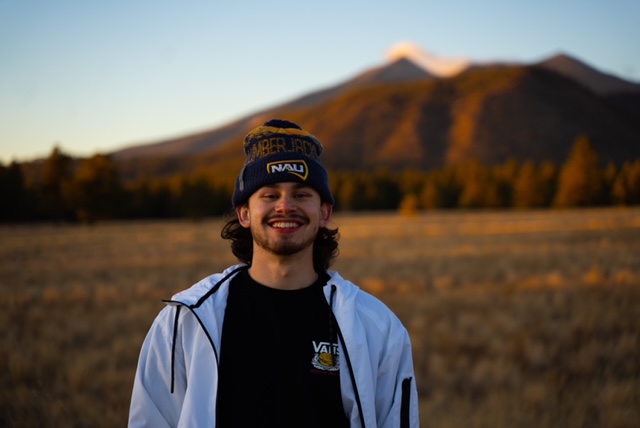 Mitchell Anderson: Project Manager and Airfoil/Aircraft Design
Joel Freedman: Logistics Manager/Test Engineer and Wing Selection/Flight Control Design
Gage King: CAD Engineer/Manufacturing and Engine/On-Board Component Selection Design
Radley Rel: Financial Manager and On-Board System/Solar Design
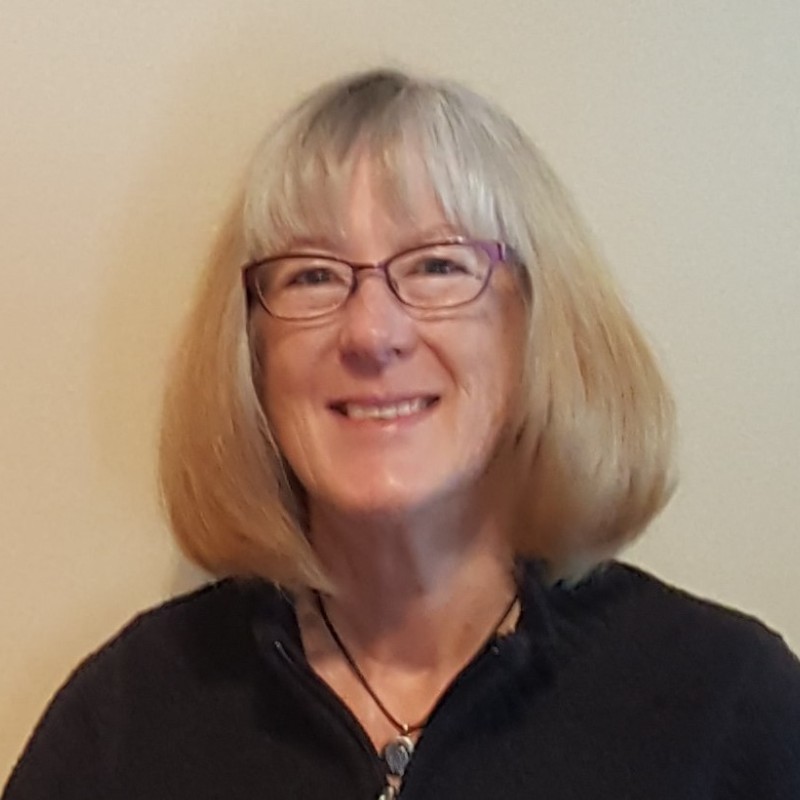 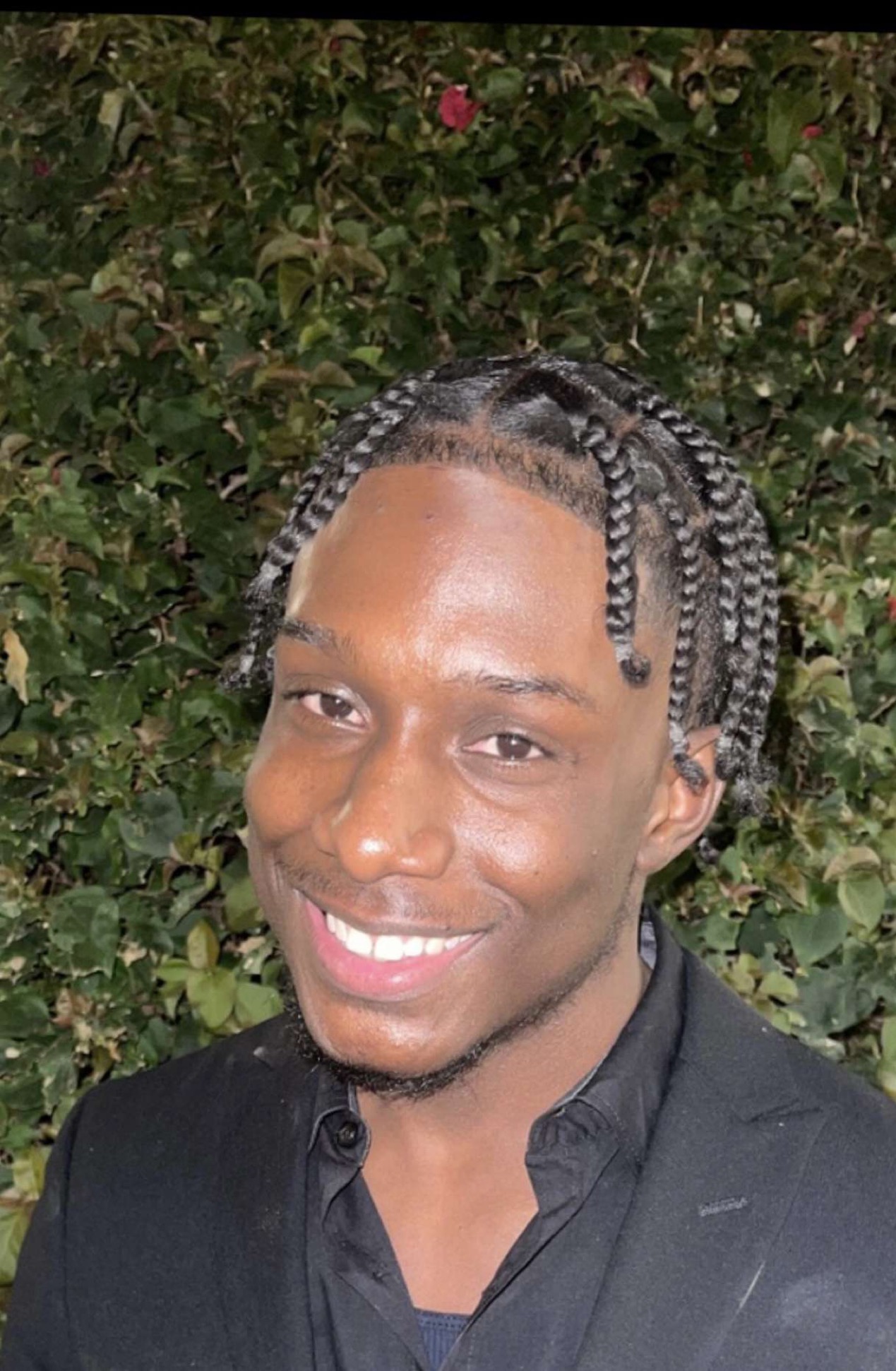 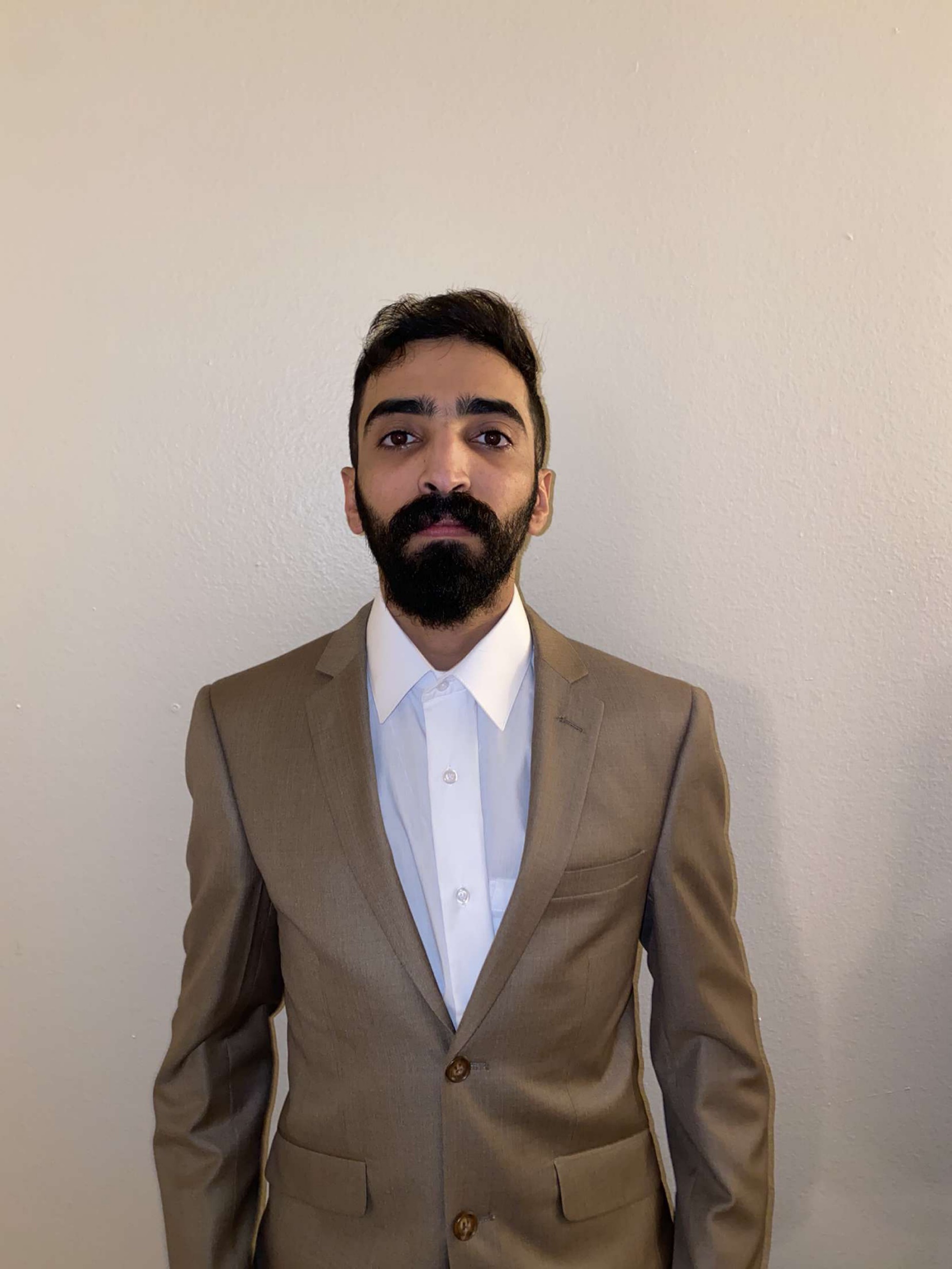 Gabriel Martin : Electrical Engineering Lead
Sultan Alhazawbar: Electrical Engineering Team
Kelly Gallagher: Industry Advisor
Agenda
Project Description
Team Goal: The goal of this project is to design and manufacture a Solar Powered Unmanned Aerial Vehicle (UAV) that can fly 1.5X its battery capacity.

Importance: Offers a huge opportunity to not only design an aircraft and fly it successfully, but to power it with renewable solar energy.
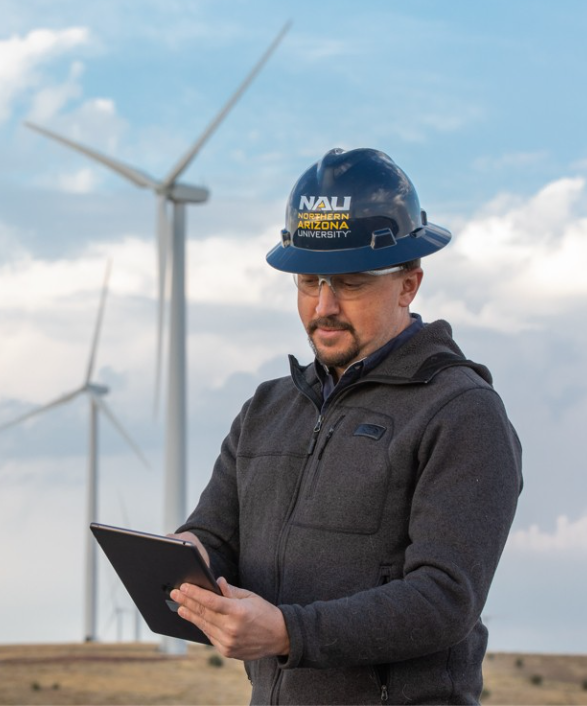 Client: David Willy
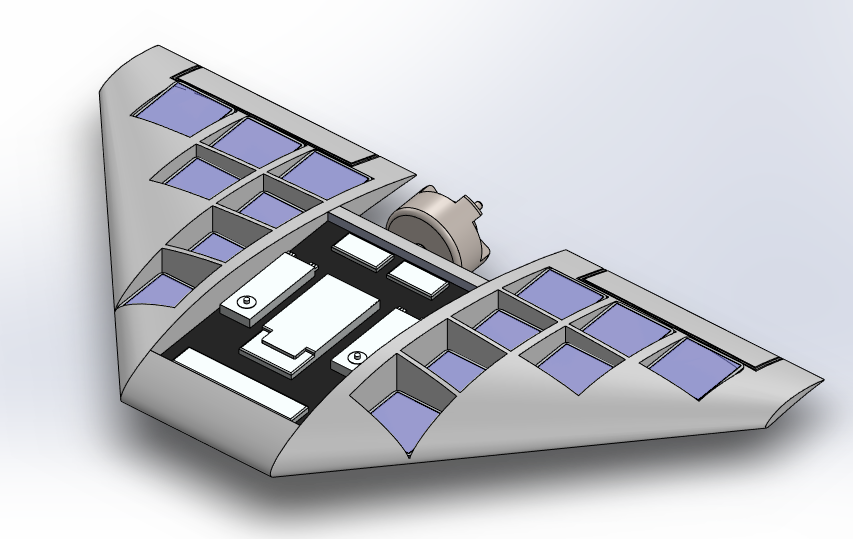 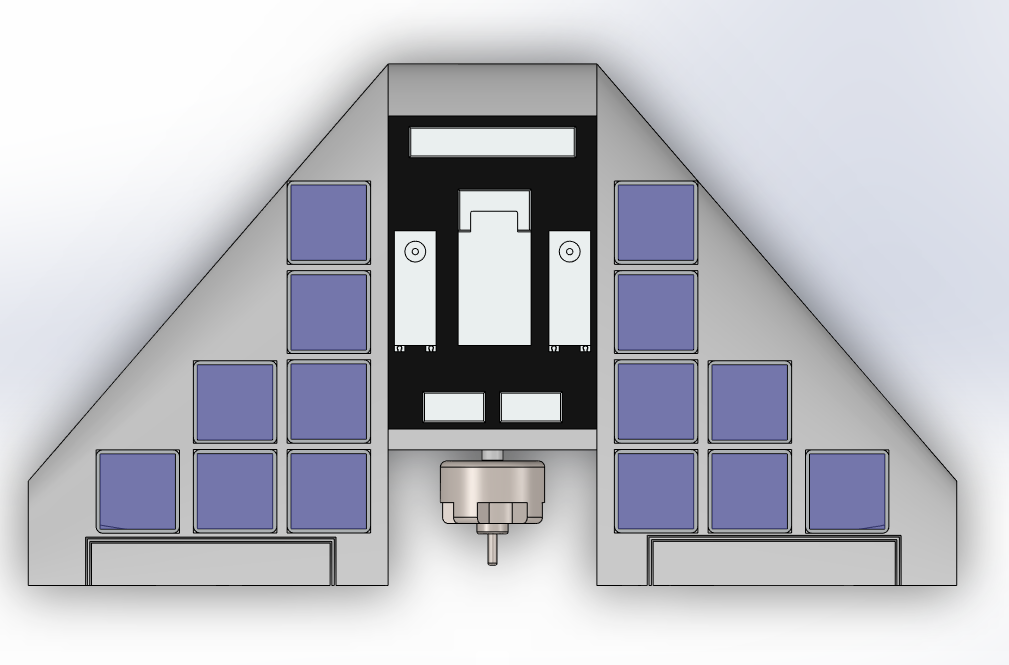 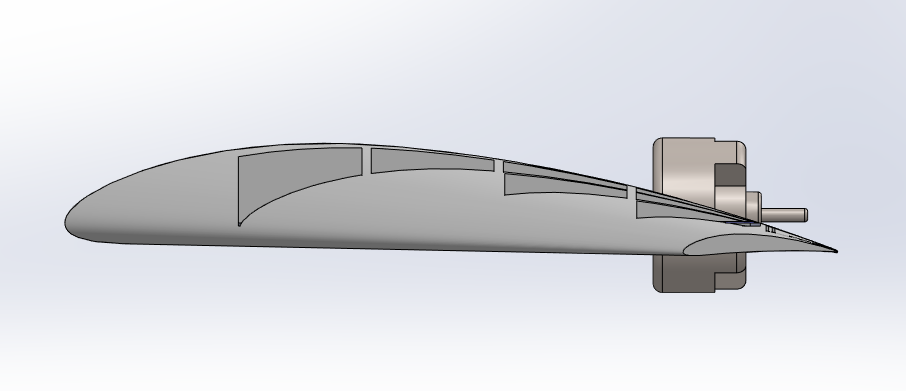 Design Efforts (CAD/Electrical Model)
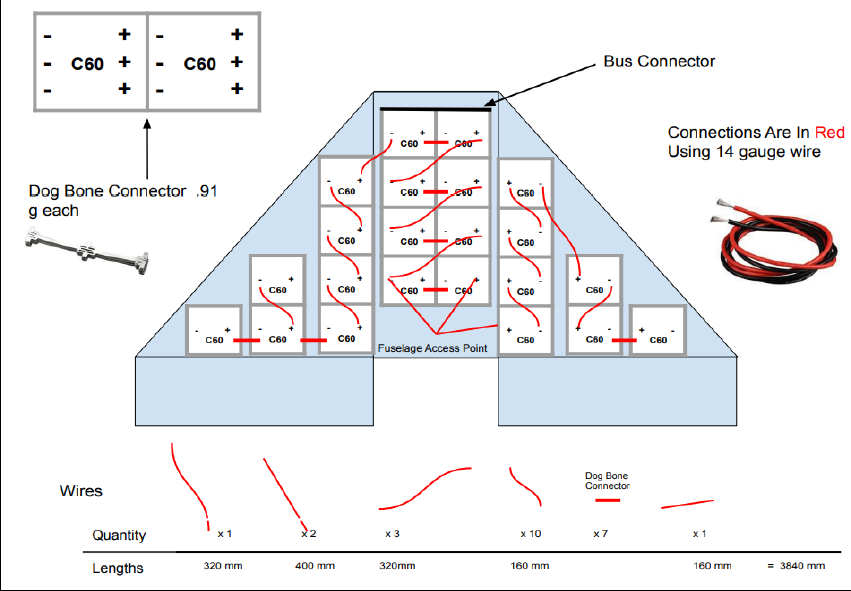 Design Efforts
Delta Wing
CLARK-Y Airfoil
24 C60 Panels
4.45 ft wingspan
1.95 ft fuselage
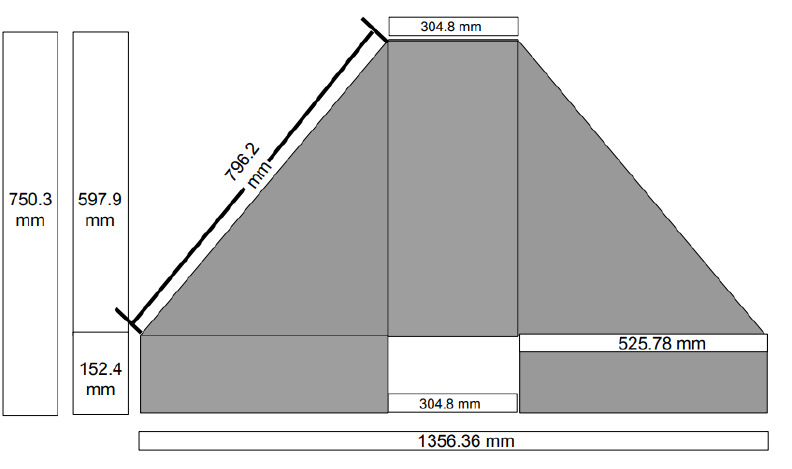 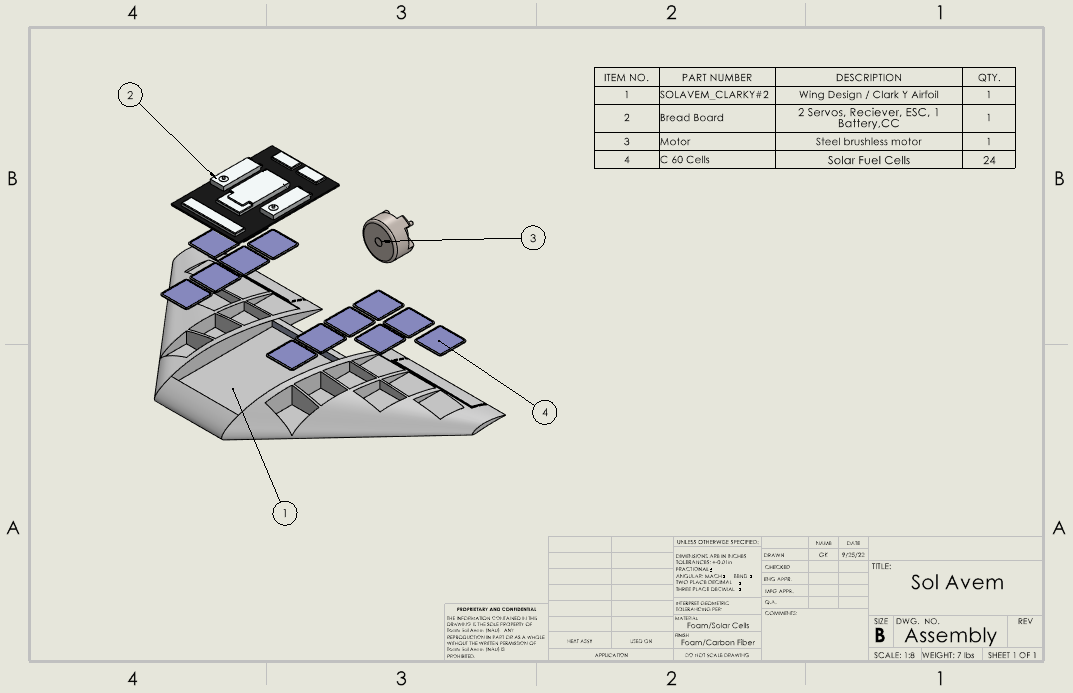 Purchase Plan (Bill Of Materials)
Running Purchases
Manufacturing Plan
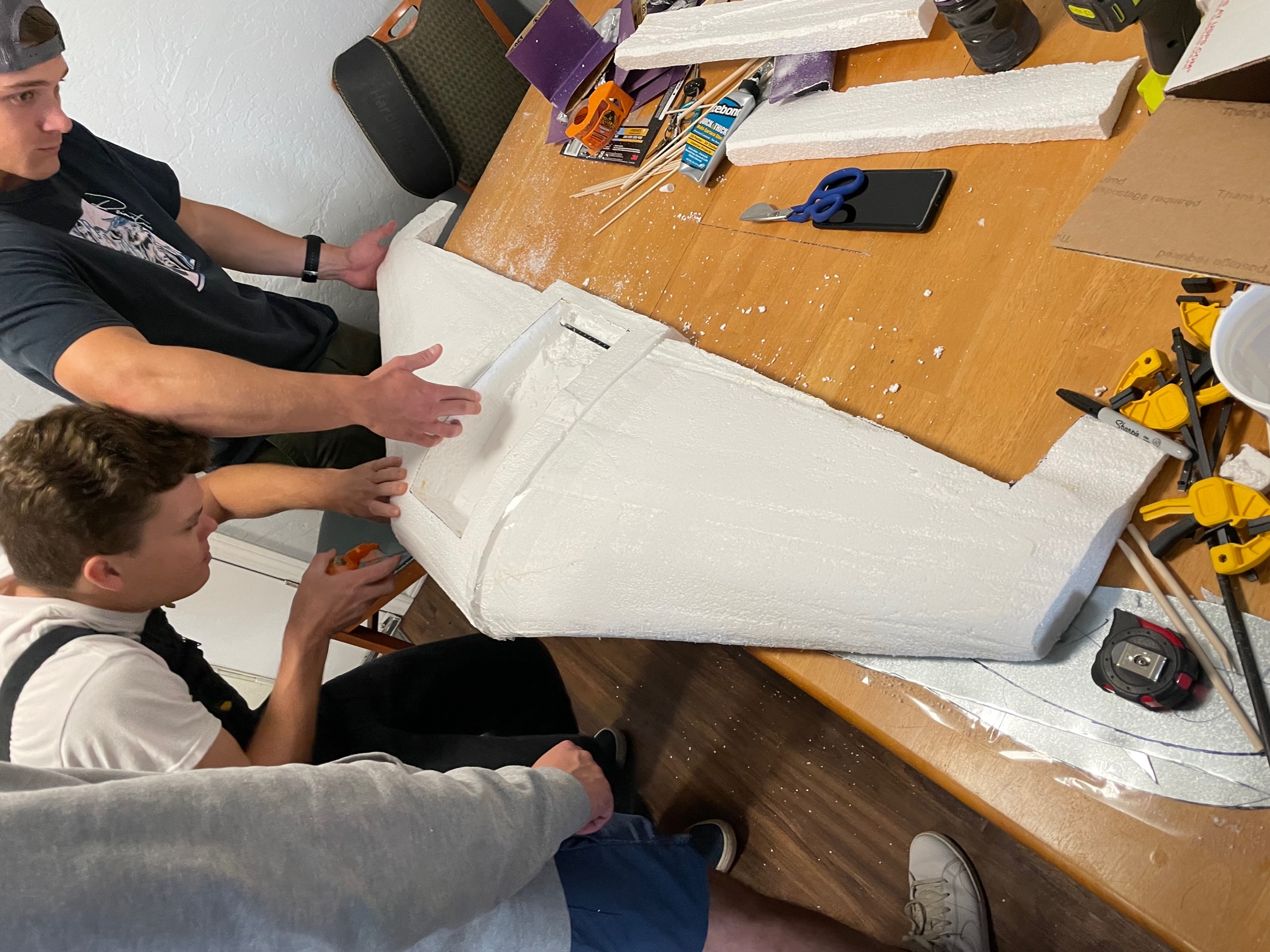 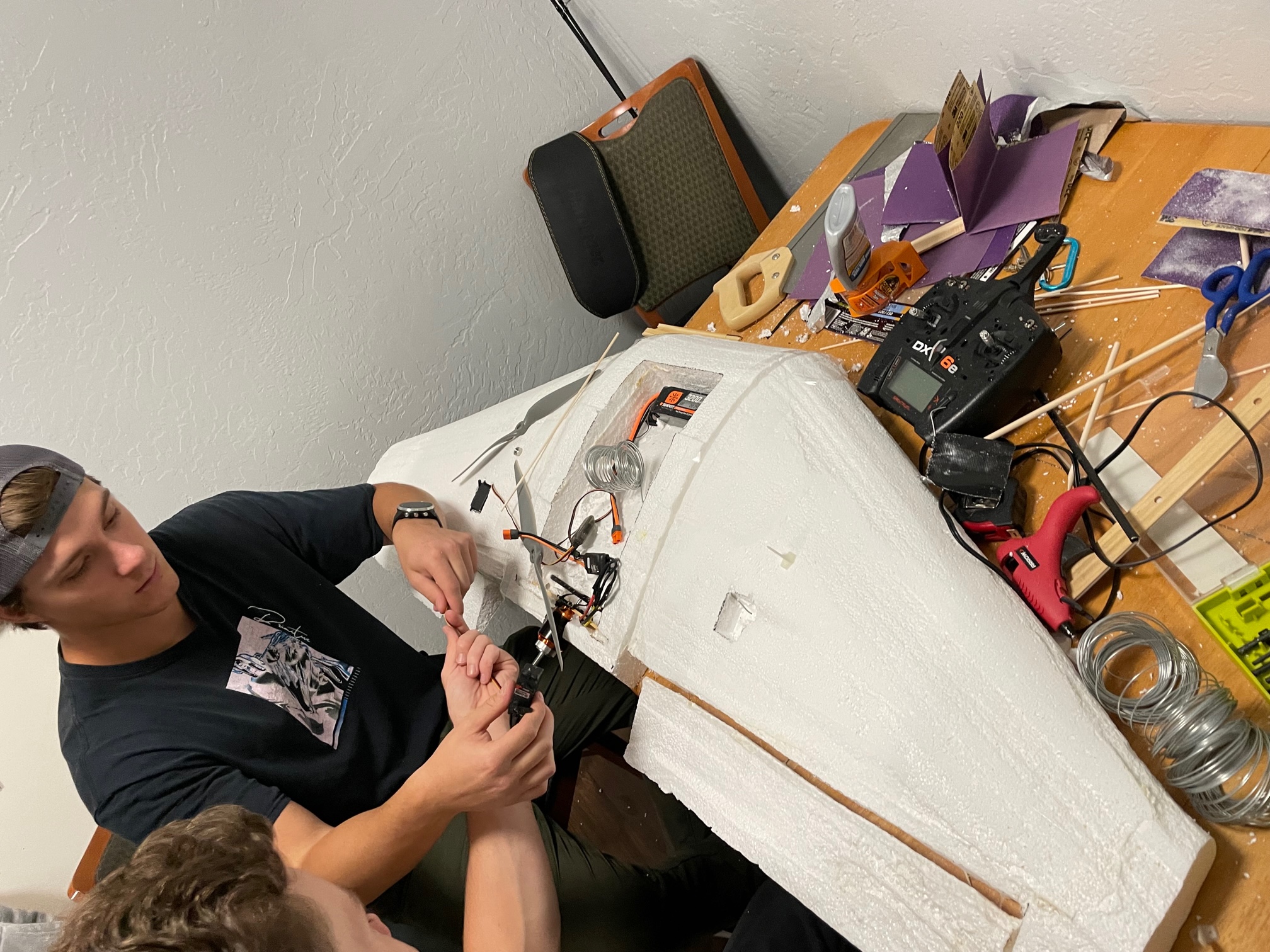 Hotwire
Sheet metal airfoil
EPS Styrofoam
Carbon fiber support
Packing tape laminate
Control systems mounted
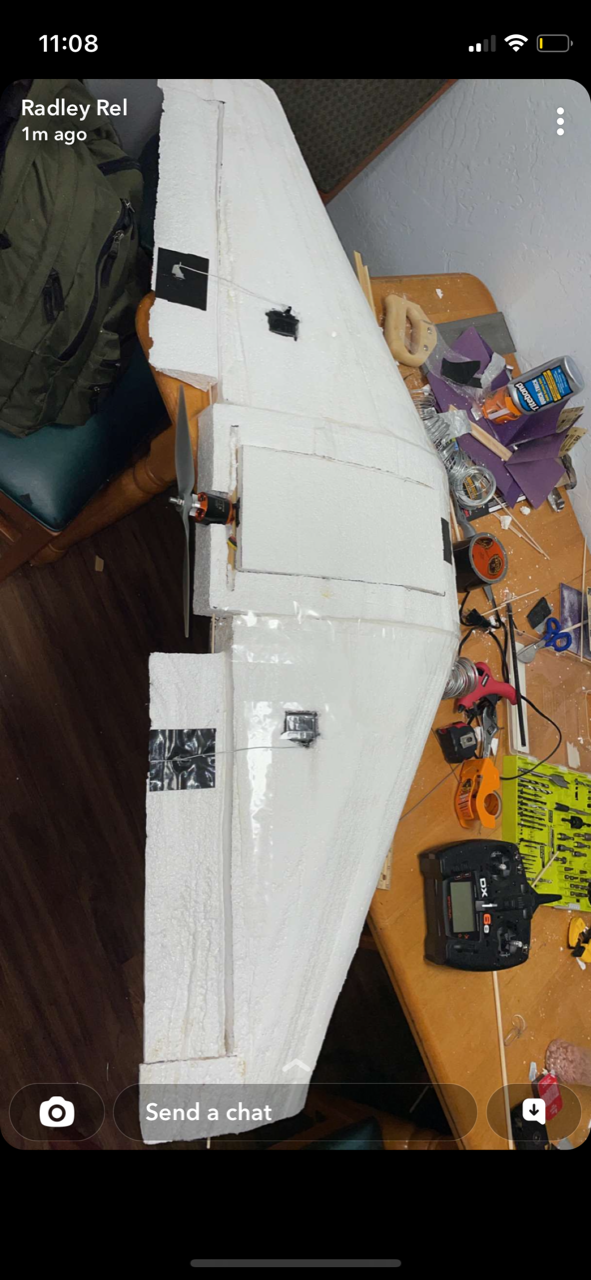 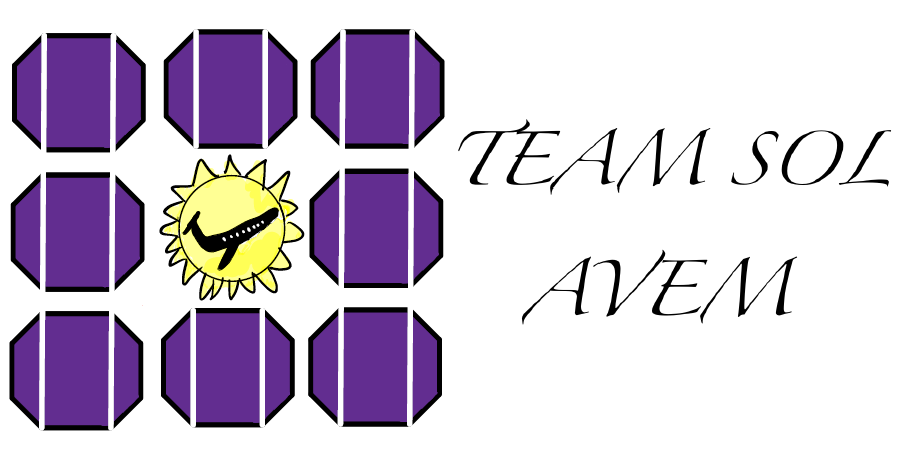 Demonstration
Throttle Test
Explain where and what components are in the aircraft
Alleviator Test
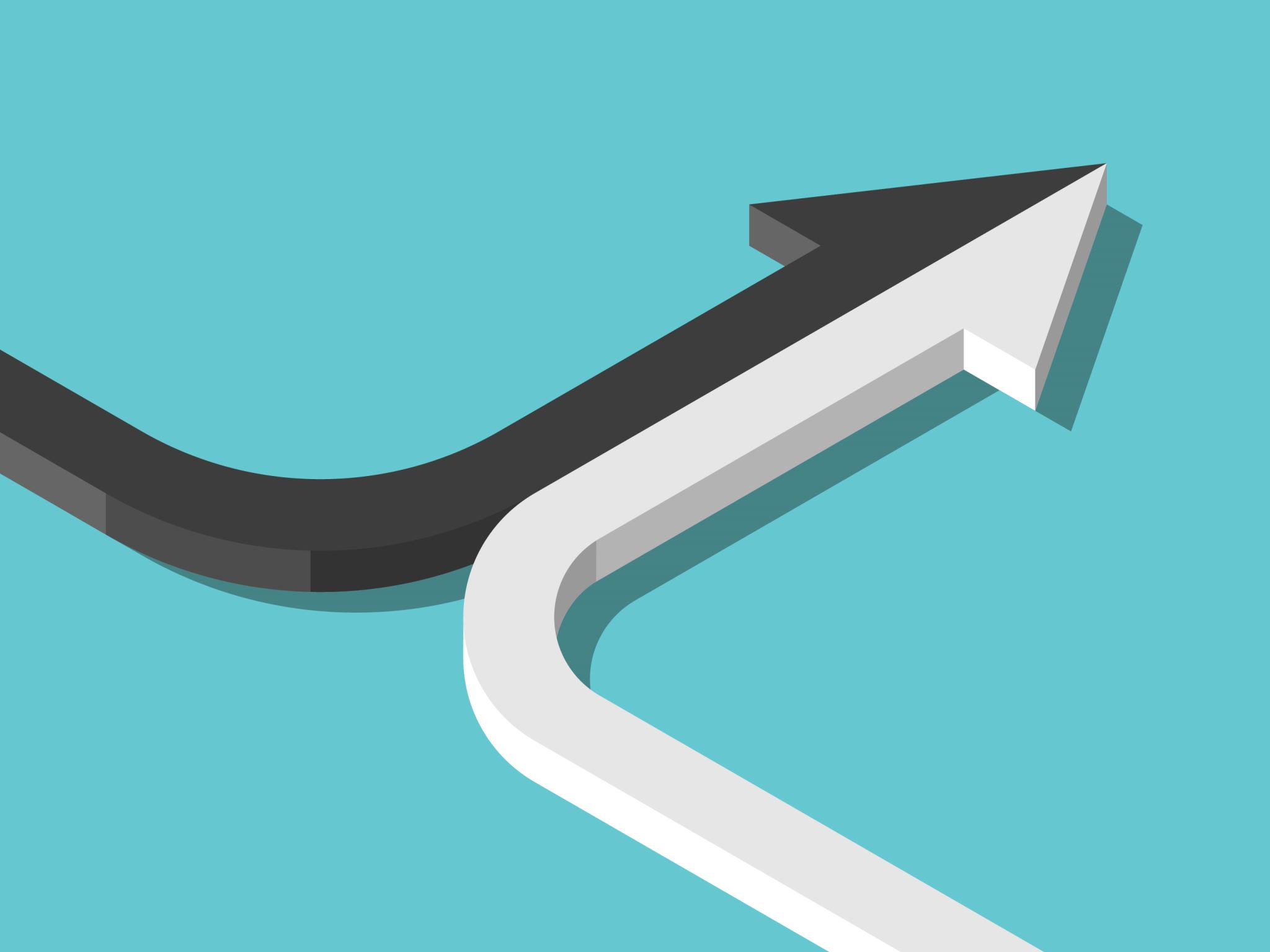 Next steps
Glide Test
Flight Tests 
Manufacturing Reinforcement 
Possible Design Changes
Questions?
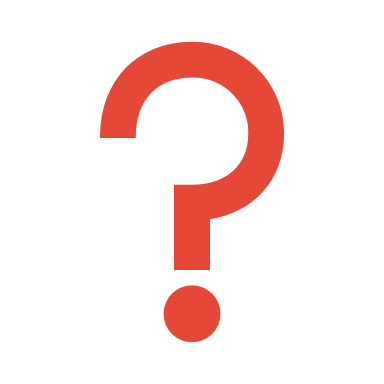 Appendix
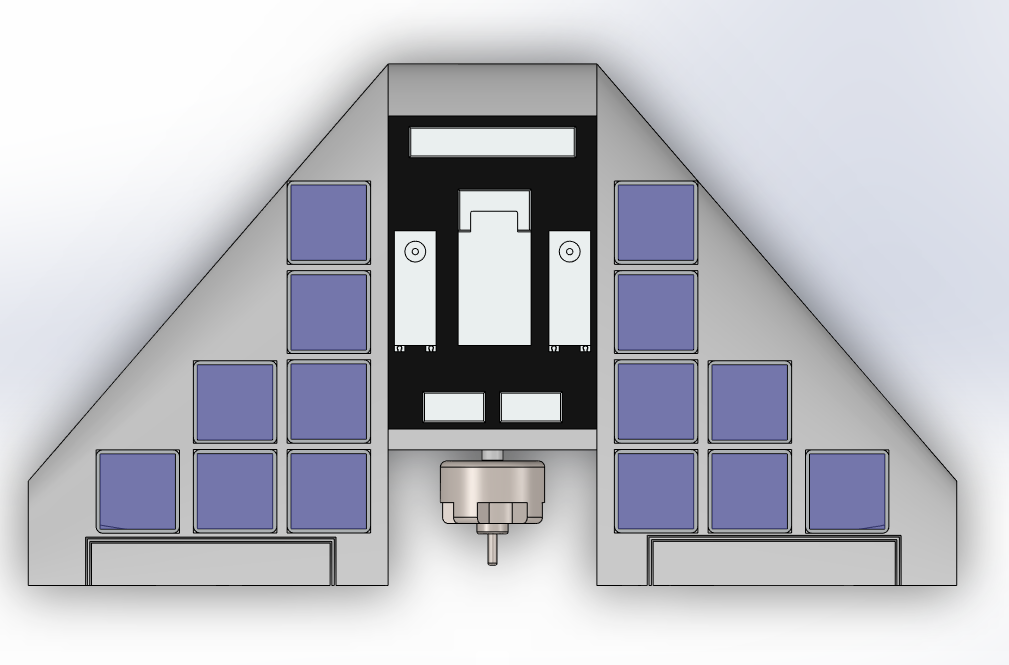 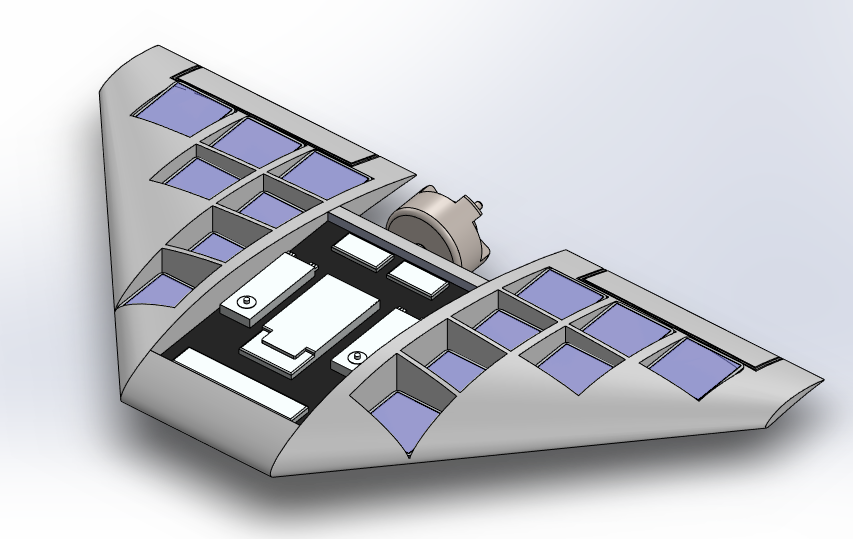 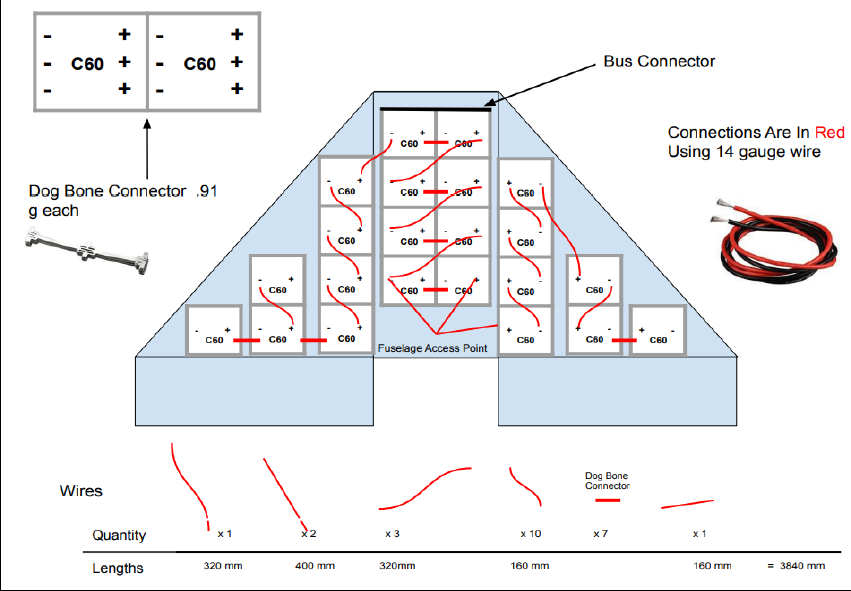 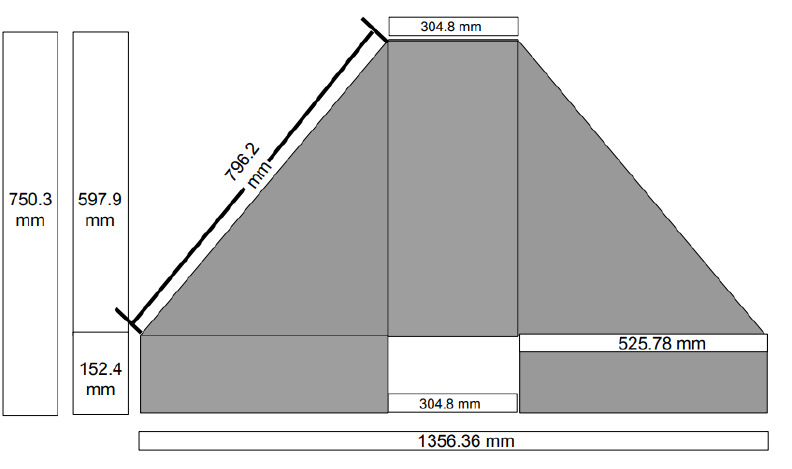 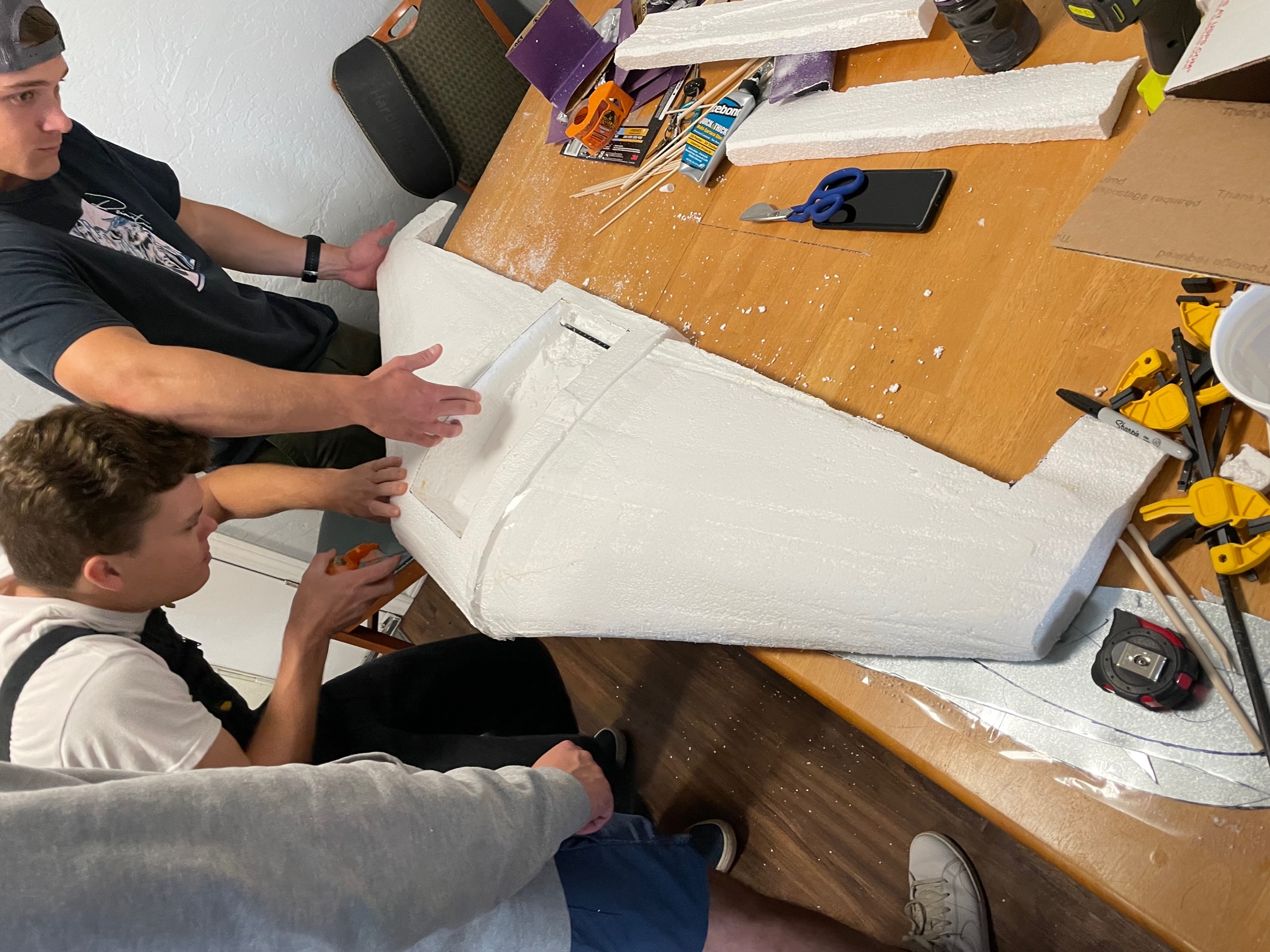 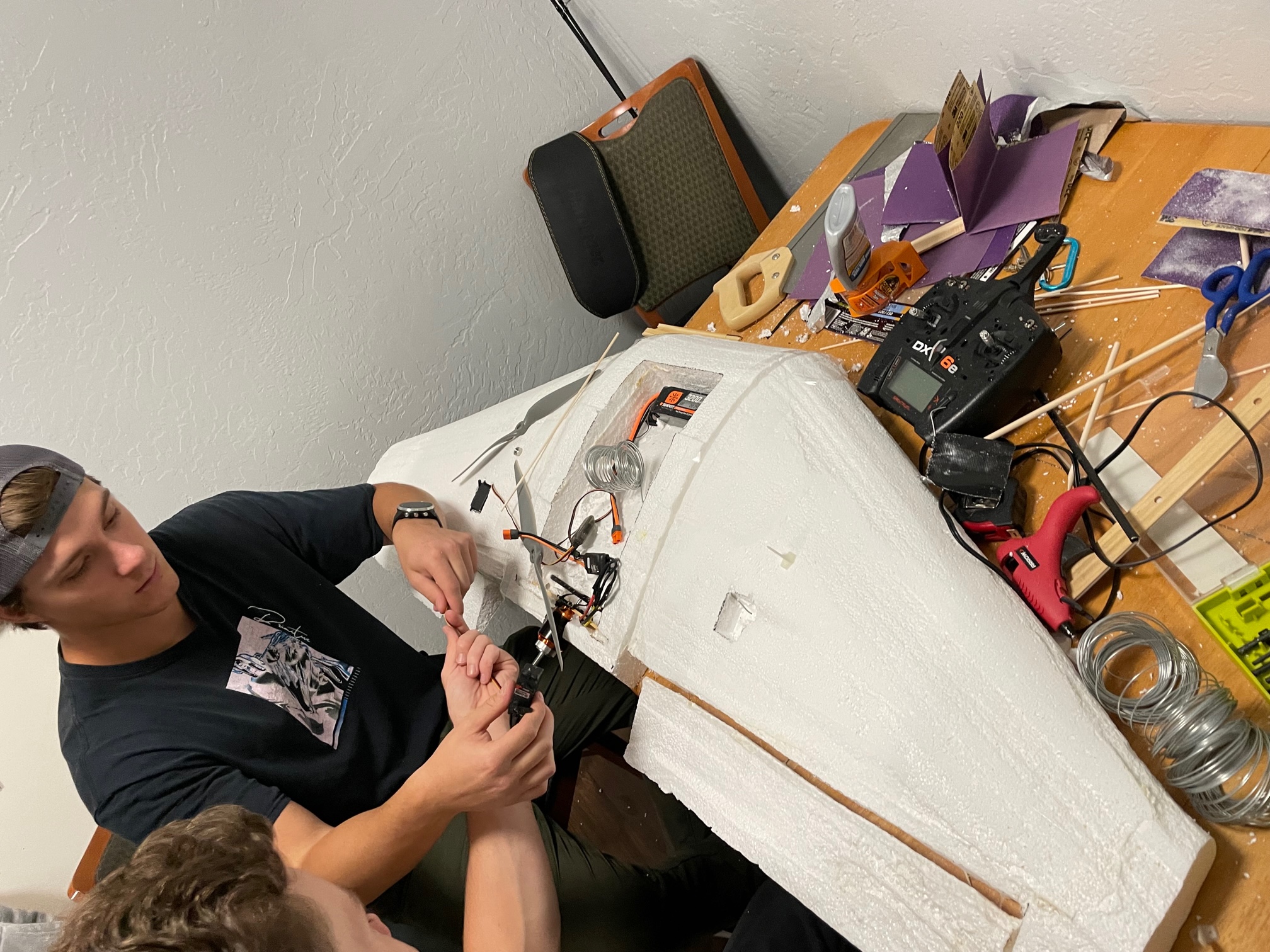